AS WE MOVE TO THE

 RECOVERY STAGE
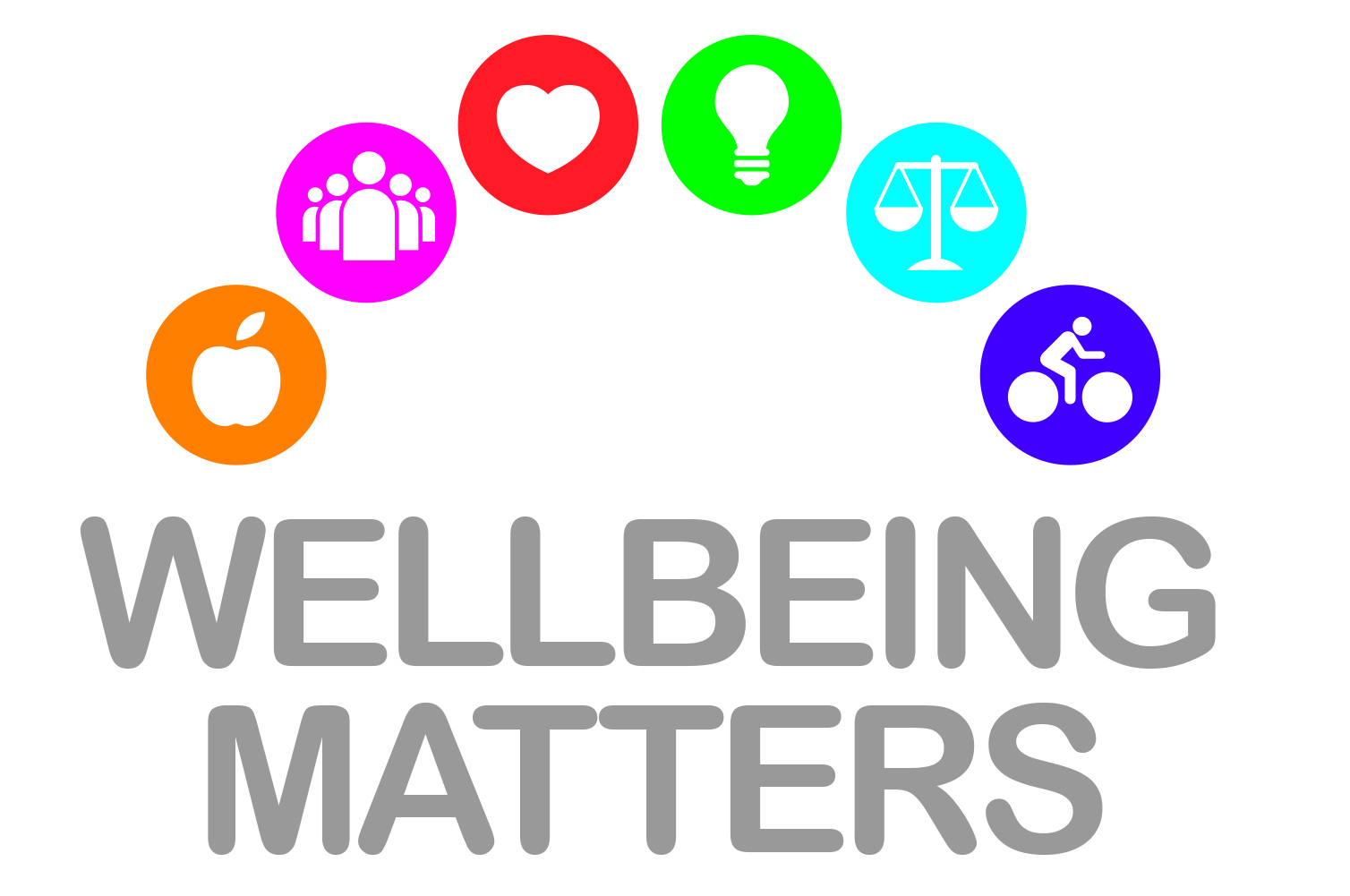 PREPARE & ACTIVE PHASES 
Click to see support in this phase
THIS IS THE RECOVERY PHASE SUPPORT FOR STAFF
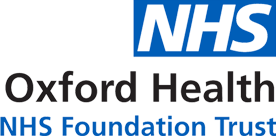 COVID-19 Advice
Psychosocial Group
Post Incident Psychological (PIPs) Support – Managers
Psychosocial Group Advice for
Parents & Carers & Podcast for Families
Psychosocial Advice on Social Isolation, & Mental Health
Employee Assistance Programme & Staff Support Document
Psychosocial Group
Leaflets, Resources for Professionals & Patients
Resources 
H&W Presentation, H&W Poster
Supervision Advice
Staff Huddles,
Top Ten Tips
Domestic Abuse 
Guidance, Advice Links, & Poster
Keeping your Distance Poster, Patient Safety Poster
Bereavement NHS,  Support Handout, HEE Podcasts, EAP Guide & Leaflets
Resources
Support for Staff & Teams, Wellbeing Framework
Staff H&W during COVID-19 Survey 2 link Poster, Paper copy
24/7 Mental Health Line Oxon/Bucks & BANES & Resource Pack
Free ‘Our NHS People’ apps & other Wellbeing Apps
Working from Home & IT update, Insurance, Zoom
MIND & your Health & Wellbeing + Support for Key Workers
Every Mind Matters Link 
#How Are You poster & Guide
Freedom to Speak up Guardian &
Fair Treatment at Work Facilitators
Spiritual & Pastoral support  & Coping Calendar
Equality Diversity & Inclusion  
Sign language & Interpretation
Learning & Development  News & Peace Training Update
Staff Side Support
Health & Safety Advice
Occupational Health Testing /Antigen Testing & Family / Staff Forms
Need Advice? Citizens advice Posters
Health & Wellbeing
National and Local Advice and Links
Staff Benefits & Support
Oxford Health Cares Team
Support Packages for Staff
Cycle to Work Scheme, Cycling Offers, Free Bikes for NHS Staff offers
Exercises
Getting Active at Home & Outdoors Classes/Activities
Mentoring BAME Colleagues
4 minute Video
Compassionate Leadership & Inclusion in a Crisis
Coaching Style Talks through Crisis & Recovery Video
Filipino Bereavement Service
Wellbeing, Stress & Taking Care of yourself
Virtual Staff Common Rooms for staff